Professional responsibility and practice before the USPTO
Office of Enrollment and Discipline (OED)
United States Patent and Trademark Office (USPTO)
Pro bono programs
USPTO Law School Clinic Certification Program:
Allows students in a participating law school’s clinic program to practice before the USPTO under the strict guidance of a law school faculty clinic supervisor
Limited recognition for participating students
www.uspto.gov/lawschoolclinic
USPTO Patent Pro Bono Program:
Independent regional programs located across the nation work to match financially under-resourced inventors and small businesses with volunteer practitioners to file and prosecute patent applications
Inventors and interested attorneys can navigate the USPTO website to find links to their regional program: www.uspto.gov/probonopatents
3
OED Diversion pilot program
In 2016, the ABA Commission on Lawyer Assistance Programs and the Hazelden Betty Ford Foundation published a study of about 13,000 currently practicing attorneys and found the following:
About 21% qualify as problem drinkers
28% struggle with some level of depression
19% struggle with anxiety
23% struggle with stress
Other difficulties include social alienation, work addiction, sleep deprivation, job dissatisfaction, and complaints of work-life conflict.
The USPTO launched the Diversion Pilot Program in 2017, and it has been extended until 2022.
4
OED Diversion pilot program – criteria
Willingness and ability to participate in the program
No public discipline by the USPTO or another jurisdiction in the past three years, unless the discipline is based on the same conduct as the conduct that is the basis for the investigation.
Misconduct at issue must not:
Involve misappropriation of funds or dishonesty, fraud, deceit, or misrepresentation
Result in or be likely to result in substantial prejudice to a client or other person
Constitute a “serious crime” (see 37 C.F.R. § 11.1)
Be part of a pattern of similar misconduct or be of the same nature as misconduct for which practitioner has been disciplined within the past five years, unless the misconduct is minor and related to a chronic health condition or disease.
5
Office of Enrollment and Discipline
Select OED regulations
Practice before the Office
Activities that constitute practice before the USPTO are broadly defined in 37 C.F.R. §§ 11.5(b) & 11.14:
Includes communicating with and advising a client concerning matters pending or contemplated to be presented before the office (37 C.F.R. § 11.5(b))
Consulting with or giving advice to a client in contemplation of filing a patent application or other document with the office (37 C.F.R. § 11.5(b)(1))
Consulting with or giving advice to a client in contemplation of filing a trademark application or other document with the office (37 C.F.R. § 11.5(b)(2))
Nothing in this section (37 C.F.R. § 11.5(b)) proscribes a practitioner from employing or retaining non-practitioner assistants under the supervision of the practitioner to assist the practitioner in matters pending or contemplated to be presented before the office
See also 37 C.F.R. § 11.14 for details regarding individuals who may practice before the office in trademark and other non-patent matters
7
OED discipline: grievances and complaints
An investigation into possible grounds for discipline may be initiated by the receipt of a grievance (see 37 C.F.R. § 11.22(a)).
Grievance: “a written submission from any source received by the OED Director that presents possible grounds for discipline of a specified practitioner” (37 C.F.R. § 11.1).
In the course of the investigation, the OED Director may request information and evidence regarding possible grounds for discipline of a practitioner from:
The grievant,
The practitioner, or
Any person who may reasonably be expected to provide information and evidence needed in connection with the grievance or investigation. 
(37 C.F.R. § 11.22(f)(1))
8
OED discipline: grievances and complaints
Upon the conclusion of an investigation, the OED Director may:
Close the investigation without issuing a warning or taking disciplinary action,
Issue a warning to the practitioner,
Institute formal charges upon the approval of the Committee on Discipline, or
Enter into a settlement agreement with the practitioner and submit the same for approval of the USPTO Director.            
(37 C.F.R. § 11.22(h))
9
OED discipline: grievances and complaints
If investigation reveals that grounds for discipline exist, the matter may be referred to the Committee on Discipline to make a probable cause determination (see 37 C.F.R. § 11.32).

37 C.F.R. § 11.34(d) specifies that the timing for filing a complaint shall be within one year after the date on which the OED Director receives a grievance.

37 C.F.R. § 11.34(d) also states that no complaint may be filed more than 10 years after the date on which the misconduct occurred.

Self-reporting is often considered as a mitigating factor in the disciplinary process.
10
Other types of discipline
Reciprocal discipline (37 C.F.R. § 11.24)
Based on discipline by a state or federal program or agency
Often conducted on documentary record only
Interim suspension based on conviction of a serious crime (37 C.F.R. § 11.25)
Referred to a hearing officer for determination of final disciplinary action
11
USPTO disciplinary matters
*Through Q2
12
USPTO disciplinary matters
*Through Q2
13
Office of Enrollment and Discipline
Discussion of select case law
Patent agent privilege
In re Queen’s University at Kingston, 820 F.3d 1287 (Fed. Cir. 2016)
U.S. District Court granted Samsung’s Motion to Compel documents, including communications between Queen’s University employees and registered (non-lawyer) patent agents discussing prosecution of patents at issue in suit.
Federal Circuit recognized privilege only as to those activities that patent agents are authorized to perform (see 37 C.F.R. § 11.5(b)(1)).
In re Silver, 540 S.W.3d 530 (Tex. 2018)
Lower court ruled that communications between client and patent agent were not protected from discovery because Texas law did not recognize patent agent privilege.
Supreme Court of Texas overturned, citing patent agents’ authorization to practice law.
Rule on attorney-client privilege for trials before the Patent Trial and Appeal Board, 82 Fed. Reg. 51570 (Nov. 7, 2017)
15
Patent agent privilege
Onyx Therapeutics, Inc. v. Cipla Ltd. et. al., C.A. No. 16-988-LPS (consolidated), 2019 WL 668846, (D. Del. Feb. 15, 2019)
U.S. District Court found that a group of documents it inspected in camera would “almost certainly be within the scope of attorney client privilege,” but not be “protected by the narrower patent agent privilege,” because they were not “reasonably necessary and incident to” the ultimate patent prosecution.
Documents were communications between scientists referencing prior art found by an individual who performed a patent assessment at the direction of a patent agent.
Email discussion among the scientists was found not to be protected by the patent-agent privilege “because the assessment was done as part of a plan to develop new chemical formulations, not to seek patent protection for already-developed formulations.”
16
Conflict of interest
In re Linden, Proceeding No. D2022-10 (USPTO Apr. 15, 2022)
Patent agent:
Respondent represented Company 1 in its patent matters from 2007 until April 2021.
Company 1 licensed patents to Company 2.
Beginning in July 2019, Respondent represented Company 2 in developing a patent portfolio that differentiates from the patents it licensed from Company 1.
Respondent’s representation of Company 2 included:
Prosecution of patent applications including claims not patentably distinct from inventions disclosed in patent applications Respondent filed and prosecuted on behalf of Company 1.
In a patent application for Company 2, distinguishing the invention, from that of a patent respondent drafted and prosecuted for Company 1.
No informed consent from Company 1 to represent Company 2.
Settlement: public reprimand. 
Rule highlights:
37 C.F.R. § 11.104(a) – Communication.
37 C.F.R. § 11.107 – Conflict of interest; Current clients.
37 C.F.R. § 11.109(a) – Duties to former clients.
37 C.F.R. § 11.116(a)(1) – Declining or terminating representation.
17
Conflict of Interest
Maling v. Finnegan, 42 N.E. 3d 199 (Mass. 2015).
Plaintiff engaged law firm to prosecute patents for screwless eyeglass hinge.
After patents were obtained, Plaintiff learned firm had simultaneously represented another client in the same industry.
Plaintiff’s work was done in firm’s Boston office; 2nd party’s work was done in D.C. office. 
Plaintiff alleged firm belatedly commenced preparation of one of his applications and that it inexplicably took a long time to do so.
Plaintiff alleged he would not have made investment in developing his product if firm had disclosed its conflict and work on 2nd party’s patents.
18
Conflict of Interest
Maling (cont.)
Appellate court stated that subject matter conflicts may present a number of potential legal, ethical, and practical problems, but they do not, standing alone, constitute actionable conflict of interest that violates Mass. Rule of Professional Conduct 1.7 (Conflict of Interest).
Court did not find that competing for patents in the same space placed clients directly adverse to one another.
Analogized with two clients attempting to obtain radio broadcast licenses.
Court discussed likelihood of interference as a barometer for conflict between two clients in same space.
No evidence or even allegation that Plaintiff’s claims were altered or limited because of simultaneous representation.
19
Conflict of interest
In re Walpert, Proceeding No. D2018-07 (USPTO Apr 29, 2021)
Disciplinary complaint alleged:
Respondent entered into business relationship with his client and was given partial ownership interest in client company as compensation for providing legal services. 
Did not obtain informed consent from company or disclose any potential risks associated with transacting business with a client.
Several patent applications Respondent had worked on for the company became abandoned.
Fabricated emails purportedly showing that he notified the company of application filing irregularities.
Failed to notify company of the problems with their applications. 
Exclusion from practice before the office.  
Rule highlights:
37 C.F.R. § 10.62 (2012) Refusing employment where the interest of practitioner may impair practitioner’s independent judgment
37 C.F.R. § 10.65 (2012) Limiting business relations with a client
37 C.F.R. § 11.108 - Conflict of interest
37 C.F.R. § 11.303(a) – Candor towards the tribunal
37 C.F.R. § 11.804(c) –  Conduct that involves dishonesty, fraud, deceit, or misrepresentation
20
Conflict of interest
In re Gray, Proceeding No. D2017-02 (USPTO Feb. 22, 2017).
Disciplinary complaint alleged:
Respondent’s firm had agreement with companies to provide patent legal services to referred clients.
Respondent’s relationships posed numerous conflicts of interest issues with respect to referred clients.
Directed associate to withhold filing of client applications until client paid 3rd party company $125 fee.
Did not consult with client regarding the appropriate type of protection.
Failed to supervise associate to ensure compliance with conflict and other rules.
Exclusion on consent.  
Rule highlights:
37 C.F.R. § 11.105 – communicating scope of representation/fee
37 C.F.R. § 11.107(a) – Conflict of interest; current clients
37 C.F.R. § 11.108(f) – Accepting compensation from third party
37 C.F.R. § 11.504(c) – Permitting 3rd party payer to regulate judgment
37 C.F.R. § 11.505 – Unauthorized Practice of law
21
Conflict of interest
In re Mikhailova, Proceeding No. D2017-18                      (USPTO June 16, 2017).
Registered patent agent:
Contracted with Desa Industries, Inc d/b/a World Patent Marketing (“WPM”) to prepare, file, and respond to Office actions for clients referred by WPM.
Permitted WPM to act as full intermediary with clients.
Settlement: 20 month suspension with 28 months probation. 
Rule highlights:
37 C.F.R. § 11.105(b) – communicating scope of representation/fee
37 C.F.R. § 11.107(a) – Conflict of interest; current clients
37 C.F.R. § 11.108(f) – Accepting compensation from third party
37 C.F.R. § 11.504 – Permitting 3rd party payer to regulate judgment
37 C.F.R. § 11.505 – Unauthorized Practice of law
22
Conflict of interest
In re Mikhailova, Proceeding No. D2017-18                      (USPTO June 16, 2017).
…under circumstances where a non-practitioner third party refers inventors to registered practitioners to provide the patent legal services purchased by inventors from the third party, the inventor would likely be unable to provide the requisite informed consent absent a meaningful discussion with the practitioner that fully informs the referred inventor of the actual and potential conflicts of interest arising from the fee arrangement between inventor, third party, and practitioner. 

Additionally, the practitioner must communicate the scope of the representation and the basis or rate of the fee and expenses for which the client will be responsible, see 37 C.F.R. § 11.105(b), and shall obtain informed consent whenever limiting the scope of the representation (e.g., such as when only preparing and filing an application and not prosecuting it), see 37 C.F.R. § 11.102(c).
23
Conflict of interest
In re Mikhailova, Proceeding No. D2017-18                      (USPTO June 16, 2017).
Under circumstances where a non-practitioner third party regularly refers inventors to registered practitioners to provide the patent legal services purchased by inventors from the third party, practitioners may unwittingly violate the fee-sharing prohibition if the practitioner does not know the amount the inventor has paid to the third party for patent legal services. If the entire amount received by the third party for the practitioner's compensation is not distributed to the practitioner and any undistributed compensation held by the third party is not returned to the inventor, then the practitioner has likely impermissibly shared fees with a non-practitioner. Hence, a practitioner is reasonably expected to question carefully the inventor and the referring non-practitioner third party about the amounts being charged to the inventor for the patent legal services to ensure the entire amount is remitted to the practitioner.
24
Conflict of interest
In re Mikhailova, Proceeding No. D2017-18                      (USPTO June 16, 2017).
Where a non-practitioner third party refers inventors to registered practitioners to provide the patent legal services purchased by inventors from the third party, the practitioner may not merely fill a purchase order. Instead, the practitioner must independently assess the suitability of the sought-after patent protection and communicate his or her assessment to the inventor…By remaining passive and merely providing the patent legal services purchased by the referred inventor, a practitioner may be found to have formed a de facto partnership with the non-practitioner and also may be assisting the company to commit the unauthorized practice of law. 

Hence, when a practitioner receives a referral for patent services from a non-practitioner company that aims to assist inventors in protecting and/or marketing their inventions, the practitioner is reasonably expected to obtain copies of all documents exchanged between the company and the inventor so that the practitioner may understand whether company is engaging in practice before the Office in patent matters as defined in 37 C.F.R. § 11.5(b)(1).
25
Conflict of interest
37 C.F.R. § 11.107
(a) Except as provided in paragraph (b) of this section, a practitioner shall not represent a client if the representation involves a concurrent conflict of interest. A concurrent conflict of interest exists if:
	(1) The representation of one client will be directly adverse to another client; or
	(2) There is a significant risk that the representation of one or more clients will be materially limited by the practitioner's responsibilities to another client, a former client or a third person or by a personal interest of the practitioner.
(b) Notwithstanding the existence of a concurrent conflict of interest under paragraph (a) of this section, a practitioner may represent a client if:
	(1) The practitioner reasonably believes that the practitioner will be able to provide competent and diligent representation to each affected client;
	(2) The representation is not prohibited by law;
	(3) The representation does not involve the assertion of a claim by one client against another client represented by the practitioner in the same litigation or other proceeding before a tribunal; and
	(4) Each affected client gives informed consent, confirmed in writing.
26
Conflict of interest
37 C.F.R. § 11.108(f)

A practitioner shall not accept compensation for representing a client from one other than the client unless:
The client gives informed consent;
(2) There is no interference with the practitioner's independence of professional judgment or with the client-practitioner relationship; and
(3) Information relating to representation of a client is protected as required by §11.106.

37 C.F.R. § 11.504(c)

A practitioner shall not permit a person who recommends, employs, or pays the practitioner to render legal services for another to direct or regulate the practitioner's professional judgment in rendering such legal services.
27
Misrepresentation/Unlicensed Practice of Law (UPL)
In re Chow, Proceeding No. D2018-27 (USPTO April 30, 2019):
Patent agent was sole registered practitioner for company that provided patent services to clients.
Patent agent’s son operated a second company that provided client referrals.
Between August 2012 and December 2017, agent’s customer number was associated with 6,760 patent applications (~105/month, ~5/work day).
Non-practitioner employees of son’s company drafted patentability opinions and patent applications and routinely communicated with clients, all with little to no supervision from patent agent.
Clients paid son’s company, who would allegedly pass funds along to patent agent. No disclosure to client of payment arrangement.
No disclosure to client regarding large referral relationship between companies.
Settlement: three-year suspension
Rule highlights:
Conduct prejudicial to the administration of justice: 37 C.F.R. §§ 10.23(b)(5) & 11.804(d)
Aiding UPL: 37 C.F.R. §§ 10.47(a),(c) & 11.505
Conflicts: 37 C.F.R. §§ 10.62(a), 10.68(a)(1), 11.107(a)(2), & 11.108(f)
28
Conflicts of interest/improper signatures
In re Starkweather, Proceeding No. D2018-44 (USPTO Oct. 17, 2019)
Practitioner received voluminous referrals from marketing company.
Did not obtain informed consent from clients in light of this arrangement.
Took direction regarding applications from company.
When company operations were shut down and payments stopped, practitioner halted client work, including completed applications.
Signed clients’ names on USPTO documents.
Settlement: three-year suspension, MPRE, 12 hours of ethics CLE
Rule highlights:
37 C.F.R. § 11.101 – Competence
37 C.F.R. § 11.102 – Abiding by client’s decisions
37 C.F.R. § 11.103 – Diligence
37 C.F.R. § 11.104 – Client communication
37 C.F.R. § 11.107 – Conflicts
37 C.F.R. § 11.303 – False statements to a tribunal
37 C.F.R. § 11.504(c) – Taking direction from 3rd party payer
29
Improper signatures
In re Starkweather - For signing client’s name on documents filed with the USPTO:
37 C.F.R. § 11.101 Competence
“A practitioner shall provide competent representation to a client. Competent representation requires the legal, scientific, and technical knowledge, skill, thoroughness and preparation reasonably necessary for the representation.”
37 C.F.R. § 11.102(a) Scope of representation and allocation of authority between client and practitioner
37 C.F.R. § 11.303 Candor toward the tribunal
“(a) A practitioner shall not knowingly:
(1) Make a false statement of fact or law to a tribunal or fail to correct a false statement of material fact or law previously made to the tribunal by the practitioner;
* * * * *
(3) Offer evidence that the practitioner knows to be false. If a practitioner, the practitioner's client, or a witness called by the practitioner, has offered material evidence and the practitioner comes to know of its falsity, the practitioner shall take reasonable remedial measures, including, if necessary, disclosure to the tribunal.
* * * * *
(d) In an ex parte proceeding, a practitioner shall inform the tribunal of all material facts known to the practitioner that will enable the tribunal to make an informed decision, whether or not the facts are adverse.”
37 C.F.R. § 11.804(c) Misconduct: Dishonesty, fraud, deceit, misrepresentation
37 C.F.R. § 11.804(d) Misconduct: Conduct prejudicial to the administration of justice
30
Signatures on patent documents
37 C.F.R. § 1.4(d)(1) Handwritten signature. 
“Each piece of correspondence, except as provided in paragraphs (d)(2), (d)(3), (d)(4), (e), and (f) of this section, filed in an application, patent file, or other proceeding in the Office which requires a person's signature, must:
(i) Be an original, that is, have an original handwritten signature personally signed, in permanent dark ink or its equivalent, by that person; or
(ii) Be a direct or indirect copy, such as a photocopy or facsimile transmission (§1.6(d)), of an original. In the event that a copy of the original is filed, the original should be retained as evidence of authenticity. If a question of authenticity arises, the Office may require submission of the original.
37 C.F.R. § 1.4(d)(2) S-signature.
“(i)…the person signing the correspondence must insert his or her own S-signature…”
37 C.F.R. § 1.4(d)(4)(ii) Certification as to the signature. 
“The person inserting a signature under paragraph (d)(2) or (d)(3) of this section in a document submitted to the Office certifies that the inserted signature appearing in the document is his or her own signature.”
Note: recent removal of of 37 C.F.R. § 1.4(e) (original handwritten signatures in permanent dark ink for OED correspondence and non EFS credit card payments). 
See 86 FR 35226 (July 2, 2021).
31
Signatures on trademark documents
TMEP § 611.01(c) Requirements for signature
“All documents must be properly signed. 37 C.F.R. §§2.193(a)(1), (c)(1), 11.18(a). The person(s) identified as the signatory must manually enter the elements of the electronic signature. Another person (e.g., paralegal, legal assistant, or secretary) may not sign the name of a qualified practitioner or other authorized signatory. See In re Dermahose Inc., 82 USPQ2d 1793 (TTAB 2007); In re Cowan, 18 USPQ2d 1407 (Comm’r Pats. 1990). Just as signing the name of another person on paper does not serve as the signature of the person whose name is written, typing the electronic signature of another person is not a valid signature by that person.”
32
Trademarks: U.S. counsel rule
Increase in foreign parties not authorized to represent trademark applicants improperly representing foreign applicants in trademark (TM) matters.
Fraudulent or inaccurate claims of use are a burden on the trademark system and the public and jeopardize validity of marks.
Effective August 3, 2019: 
Foreign-domiciled trademark applicants, registrants, and parties to Trademark Trial and Appeal Board proceedings must be represented at the USPTO by an attorney who is licensed to practice law in the United States.
Final rule: 84 Fed. Reg. 31498 (July 2, 2019)
Canadian patent agents are no longer able to represent Canadian parties in U.S. TM matters.
Canadian TM attorneys and agents will only be able to serve as additionally appointed practitioners.
Clients must appoint U.S.-licensed attorney to file formal responses.
The USPTO will only correspond with U.S. licensed attorney.
33
Trademarks: U.S. counsel rule
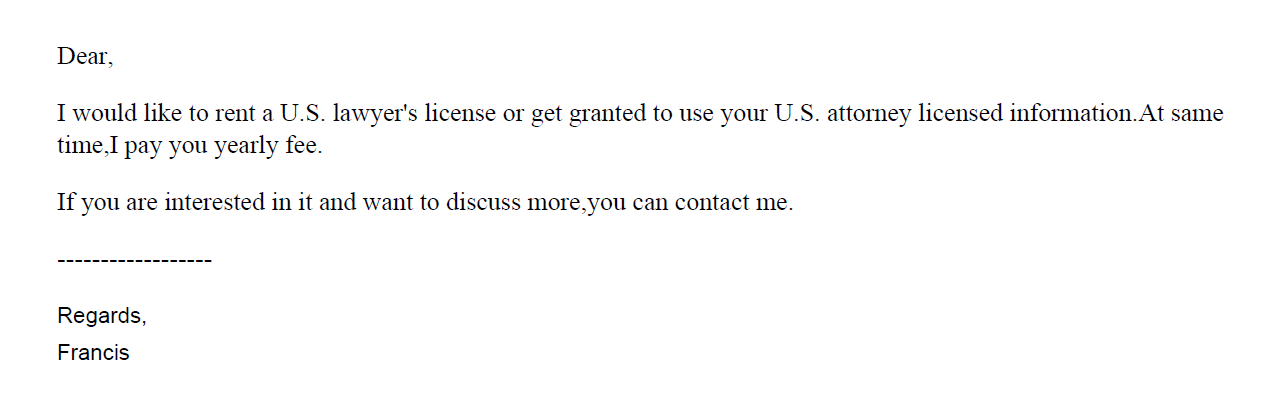 34
Hijacking of U.S. practitioner data
Since the implementation of the U.S. counsel rule, the USPTO has encountered several instances of co-opting/hijacking of U.S. practitioner’s name, address, and/or bar number.

Referral to state bars and other agencies that address fraud and consumer protection.
35
Commingling funds/neglect
In re Chirnomas, Proceeding No. D2020-29 (USPTO Apr 29, 2021)
Disciplinary complaint alleged:
Respondent retained by foreign client to prepare and file a national stage utility patent application with the USPTO. 
Filed the application but did not submit payment to the USPTO for any of the filing fees.
Invoiced client for fees associated with filing the application and Respondent’s legal services.  
Had client wire funds for the total amount of fees (including an advance payment of expenses) to personal bank account.
Failed to notify the client of Notice of Insufficient Basic National Fee Required and subsequent Notice of Abandonment sent by USPTO.
Client attempted to contact Respondent on several occasions regarding the abandonment but Respondent never responded.
Exclusion from practice before the Office
Rule highlights:
37 C.F.R. § 11.103 – Diligence and promptness in representing a client
37 C.F.R. §§ 11.104(a)(3) & (a)(4) – Client communication 
37 C.F.R. §§ 11.115(a), (c) & (d) – Safekeeping property
37 C.F.R. § 11.116 – Protecting client’s interests on termination
37 C.F.R. § 11.804(c) – Dishonesty, fraud, deceit or misrepresentation
36
Unauthorized practice of law
In re Livingston, Proceeding No. D2021-07 (USPTO Sept. 16, 2021)
Patent attorney:
Removed from the Register of patent practitioners on January 13, 2013 for failure to respond to USPTO survey.
After learning of his removal, he promptly requested reinstatement to the Register on March 19, 2020.
Practiced before the USPTO in patent matters after he had submitted the reinstatement request, but before the request was granted.
Acknowledged that practitioners who are removed from the Register are not authorized to practice before the USPTO in patent matters until reinstated. 
Settlement: public reprimand and 12-months probation. 
Rule highlights:
37 C.F.R. § 11.505 – Unauthorized practice of law.
37 C.F.R. § 11.804(d) – Conduct prejudicial to the administration of justice.
37
Disreputable or gross misconduct
In re Schroeder, Proceeding No. D2014-08 (USPTO May 18, 2015).
Patent Attorney:
Submitted unprofessional remarks in two separate Office action responses.
Remarks were ultimately stricken from application files pursuant to 37 C.F.R. § 11.18(c)(1).
Order noted that behavior was outside of the ordinary standard of professional obligation and client’s interests.
Aggravating factor: has not accepted responsibility or shown remorse for remarks.
Default: 6-month suspension.
Rule highlights:
37 C.F.R. § 10.23(a) – Disreputable or gross misconduct.
37 C.F.R. § 10.89(c)(5) – Discourteous conduct before the office.
37 C.F.R. § 10.23(b)(5) – Conduct prejudicial to the administration of justice.
37 C.F.R. § 11.18 – Certification upon filing of papers.
38
Decisions imposing public discipline available in “FOIA Reading Room”
foiadocuments.uspto.gov/oed/ 
Official Gazette for Trademarks:
www.uspto.gov/learning-and-resources/official-gazette/trademark-official-gazette-tmog
39
OED
571-272-4097